Bollore Le Havre Entrepôt Dry
PLPN2
Documentation obligatoire à présenter à l’administration pour enregistrement: 
CMR / lettre de voiture indiquant clairement
Expéditeur
Destinataire final  (nom de la société réceptionnaire à destination )
Destination finale (Pays/ port) 
Nombre et nature des colis

Packing List / Liste de colisage 

Ordre de transport indiquant clairement
Destinataire final  (nom de la société réceptionnaire à destination )
Destination finale (Pays/ port) 
Nombre et nature des colis

Documents sous-douane le cas échéant

Marchandises dangereuses : 
DMD et FDS OBLIGATOIRES 
Demander Un accord préalable à la livraison

Marquage des colis OBLIGATOIRE:
Destination finale (pays – ville) 
Destinataire final (nom de la société  et/ou  particulier ) 
Dangereux – marquages obligatoire selon IMDG
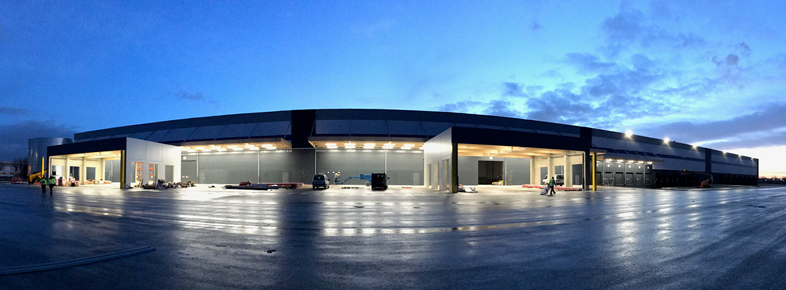 Horaires Réception PLPN2
Du lundi au Vendredi : 8H30 – 12H30
	               13H30 – 16H00 

Adresse de livraison 
BOLLORE LOGISTICS
Parc Logistique du Pont de Normandie 2
PORT 5051 – Voie des Tadornes
76430 Oudalle Sandouville 

Standard :  02 35 11 35 37
ATTENTION 
En cas de non-conformité du marquage ou d’absence de document associé, vos marchandises pourront être refusées à la réception
1
Bollore Le Havre Dry Warehouse
PLPN2
Imperative Documentation to present for the administrative registration: 
CMR with clear indications of : 
Shipper
Final consignee (Society name at destination)
Final Destination (Land/ port) 
Number & nature of packages

Packing List

Transport order clearly indicating : 
Final consignee (Society name at destination)
Final Destination (Land/ port) 
Number & nature of packages

Custom Documents  if necessary

Hazardous Goods : 
DMD & MSDS OBLIGATOIRES 
Please ask for agreement before delivery

 Imperative Marks on packages:
Final Destination  (Land – Town or Port) 
Final Consignee ( Society denomination or/and Particular contact name) 
Hazardous – Imperatives marks as per IMDG regulation
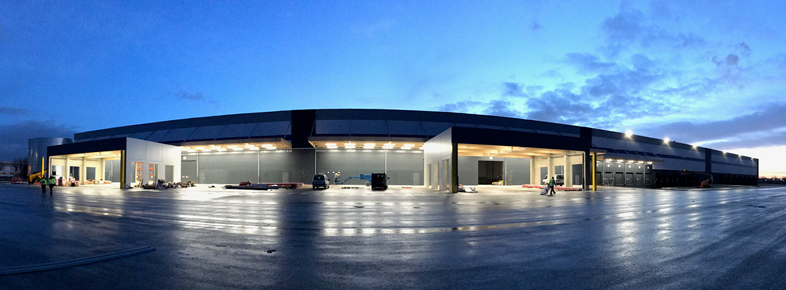 Schedules Reception PLPN2
From Monday to Friday :  8H30 – 12H30
	                   13H30 – 16H00 

Delivery address
BOLLORE LOGISTICS
Parc Logistique du Pont de Normandie 2
PORT 5051 – Voie des Tadornes
76430 Oudalle Sandouville 

Standard :  02 35 11 35 37
BEWARE
In case of non-conformity of marks or missing documents , your goods would be refused at reception
Plan d’Accès Bollore Le Havre
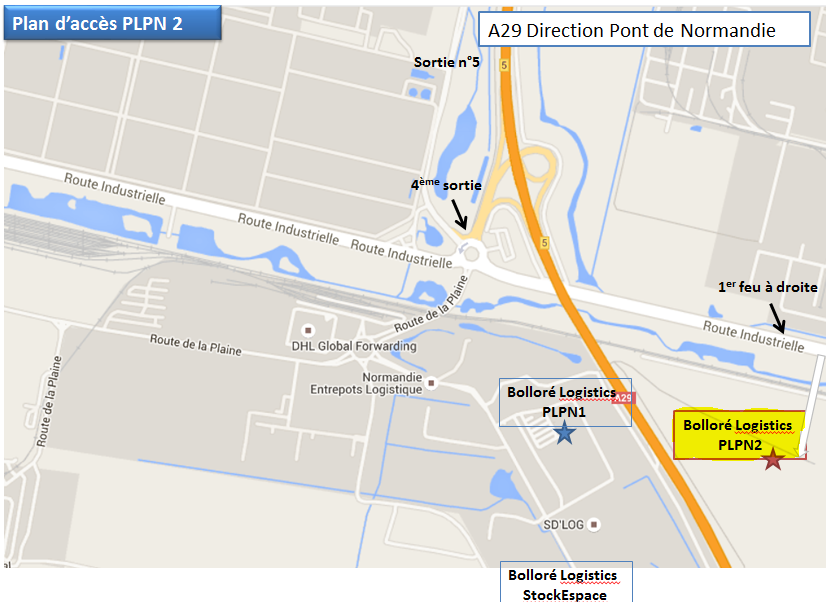